МБДОУ детский сад №72 «Мозаика»
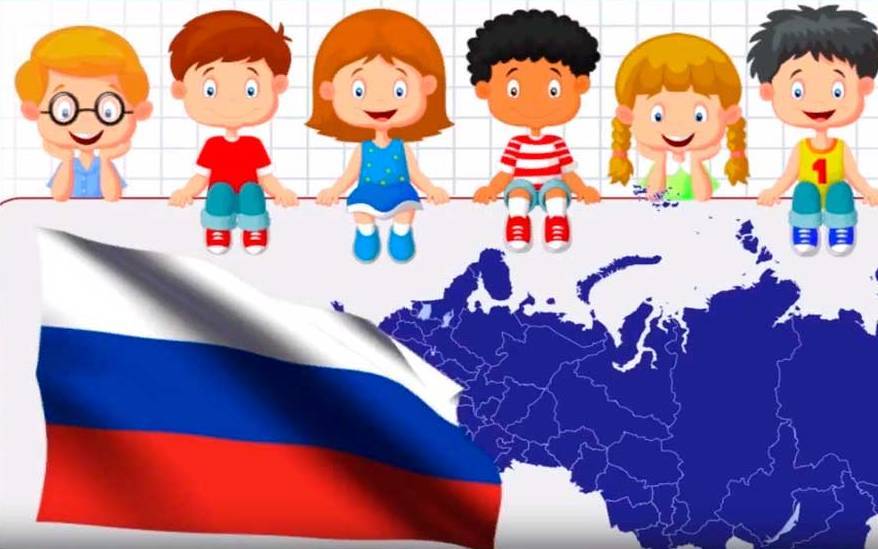 «Современные технологии нравственно-патриотического воспитания в ДОУ в свете реализации ФОП ДО»
Подготовила: Донецкая Л.В.
г. Белгород - 2024г.
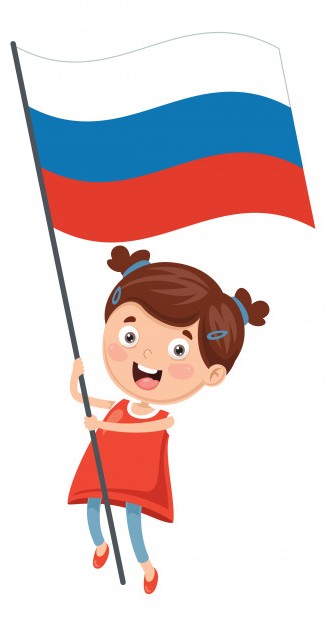 Понятие патриотизм включает в себя: чувство ответственности перед обществом, чувство глубокой, духовной привязанности к семье, дому, Родине, родной природе, толерантное отношение к другим людям.

Чувство патриотизма многогранно по своему содержанию: это и любовь к родным местам, и гордость за свой народ, и ощущение неразрывности с окружающим, и желание сохранить, приумножить богатство своей страны.

Быть патриотом - значит ощущать себя неотъемлемой частью Отечества.
Для воспитания юных патриотов в своей работе наша творческая группа использует разные технологии, формы, методы и приемы, хорошо известные в практике. 

Но, шагая в ногу со временем, учитывая современные требования и тенденции педагогической практики, внедряет инновационные приёмы, которые позволяют добиваться положительных результатов.
Современная педагогическая технология может быть реализована любым педагогом. Технология включает в себя комплекс методов, форм, средств и приёмов.
Сегодня педагогу недостаточно знаний об уже существующих технологиях, необходимо ещё и умение применять их в практической деятельности. Для того чтобы воспитание патриотических чувств у дошкольников в образовательном пространстве не превратилось в поверхностную работу.
Использование технологии проектирования помогает в работе по данному направлению, так как является эффективным способом развивающего, личностно - ориентированного взаимодействия взрослого и ребенка.
Под проектом понимается самостоятельная и коллективная творческая завершенная работа, имеющая социально значимый результат. В основе проекта лежит проблема, для ее решения необходим исследовательский поиск в различных направлениях, результаты которого обобщаются и объединяются в одно целое. Тематика и содержание проектов для детей дошкольного возраста могут быть очень разнообразны. В зависимости от доминирующих методов, - используемых в работе над проектом — игровых, творческих, познавательных, можно предложить следующую типологию и тематику проектов.
Исследовательско - творческие: 
дети экспериментируют, а затем 
результаты оформляют в виде газет, 
драматизации, детского дизайна.
Ролево – игровые:
(с элементами творческих 
игр, когда дети входят в образ персонажей сказки и решают 
по-своему поставленную проблему).
Информационно –
практико - ориентированные: 
дети собирают информацию и реализуют ее, ориентируясь на социальные интересы (оформление и дизайн группы, витражи и др. "Родной свой край люби и знай!"Люблю беоезку русскую, «Хлеб всему голова»)
Творческие: 
(оформление результата 
в виде детского праздника, 
детского дизайна и т. д.
Нормативные :
(проекты по созданию 
новых норм,соблюдению 
правил в разных нормативных ситуациях: «Книга правил 
поведения ребенка в детском 
саду» и др.)
Смешанные типы проектов по предметно-содержательной области являются межпредметными, а творческие – монопроектами.
Технология интерактивного обучения 
означает способность взаимодействовать 
или находиться в режиме  беседы, диалога. 

Суть интерактивного обучения состоит в том, 
что практически все дети оказываются вовлеченными 
в процесс познания.

Данный приём интерактивной 
технологии позволяет решить 
сразу несколько задач:
развиваются межличностные отношения, дети учатся преодолевать коммуникативные барьеры в общении (скованность, неуверенность, создается ситуация успеха)
активизируется индивидуальная интеллектуальная активность каждого дошкольника
эмоционально окрасить обучение, сделать ребёнка не объектом, 
а субъектом обучения
Это прием очень подходит для работы с детьми по 
нравственно-патриотическому воспитанию.
ИКТ –технология – технология обмена информацией, коммуникации. 

Иногда бывает очень сложно подобрать необходимые материалы для 
объяснения темы занятия, поэтому создаются презентационные 
материалы с помощью программы Power Point или Windows Live,
Windows Movie Maker, создаются самостоятельно педагогом.

Вот важные виды ИКТ, применяемых в учебно-воспитательном процессе:
Электронные энциклопедии, справочники, словари
Библиографические ресурсы. Сюда входит книги и статьи из газет, журналов, карты, т. д.
Компьютерная презентация - удобный и эффективный способ представления познавательной информации. Они обладают большой привлекательностью для занятий с непосредственным участием воспитателя.
В образовательный процесс мы включаем видеолектории - организационную форму досуга с использованием специально подготовленного видеоматериала и игровых заданий.
Как же ИКТ помогают нам, современным педагогам, в работе?
1. Подбор иллюстративного материала к занятиям и для оформления стендов, группы (сканирование, Интернет; принтер, презентация).
2. Подбор дополнительного познавательного материала, знакомство со сценариями праздников и других мероприятий.
3. Обмен опытом, знакомство с периодикой, наработками других педагогов России и зарубежья.
4. Создание презентаций в программе Рower Рoint для повышения эффективности образовательных занятий с детьми и педагогической компетенции у родителей в процессе проведения родительских собраний.
Личностно-ориентированные технологии ставят в центр всей   
системы дошкольного образования личность ребенка, обеспечение комфортных 
условий в семье и дошкольном учреждении, бесконфликтных и безопасных 
условий ее развития, реализация имеющихся природных потенциалов.
Личностно-ориентированная технология реализуется в развивающей 
среде, отвечающей требованиям содержания новых образовательных 
программ, в том числе АОП (адаптированных образовательных 
программ) для детей с ограниченными возможностями здоровья.
Квест - технология - это командная игра.
Квест - игры одно из интересных средств, направленных на самовоспитание и саморазвитие ребенка как личности творческой, физически здоровой, с активной познавательной позицией, что является основным требованием ФГОС ДО.
В зависимости от сюжета квесты могут быть: 
- линейными, в которых игра построена по цепочке;
- штурмовыми, где все игроки получают основное задание и перечень точек с подсказками, но при этом самостоятельно выбирают пути решения задач;
- кольцевыми, они представляют собой тот же “линейный” квест, но замкнутый в круг.

Главное преимущество квеста в том, что такая форма организации образовательной деятельности ненавязчиво, в игровом, занимательном виде способствует активизации познавательных и мыслительных процессов участников.
С помощью такой игры можно достичь образовательных целей: реализовать проектную и игровую деятельность, познакомить с новой информацией, закрепить имеющиеся знания, отработать на практике умения детей.